Pflichten des Lenkers & Zulassungsbesitzers
Nach §§ 58 STVO/ 102 KFG / 103 KFG /106 KFG / 14 FSG / 4 FSG
Achmed Bayraktar
STVO §§ 2;7-30; 46; 99

KFG / KDV nach Kursthemen
Achmed Bayraktar
Pflichten des Lenkers
Ein Fahrzeug nur lenken, wenn man in körperlich und geistig geeigneter Verfassung ist.
VOR DER FAHRT:
Fahrtüchtig sein
Atemluft Alkoholgehalt < 0,25 mg/l 
bei Probeführerschein 0,05 mg/l
Achmed Bayraktar
Pflichten des Lenkers
Rundgangkontrolle:
KFZ vorschriftsgemäß und betriebssicher /auch § 57a
Beleuchtungseinrichtungen ok?
Beladung vorschriftsgemäß (z.B.: Langgutfuhre-Kennzeichen > 14 m oder 1/4 über Heck oder Front herausragende Ladung)
Warneinrichtungen überprüfen (örtl. Hupverbot beachten)
Bereifung prüfen
Bereifung in der Zeit von 1.Nov. – 15. April:Winterreifen 4mm & M+S Kennzeichnung bei Schnee-Schneematsch-Eis / winterliche Fahrbahnverhältnisse an allen Rädern ( oder bei durchgehender Schneefahrbahn, Schneeketten auf mind. 2 Antriebsrädern)
Kennzeichen lesbar & bei Dunkelheit beleuchtet
Mit der Handhabung und den Bedienungselementen des KFZ vertraut machen.
Achmed Bayraktar Vortrag Fahrlehrerakademie.at
Winterreifenpflicht
Weiters darf der Lenker eines Kraftfahrzeuges der Klasse M1 oder N1 oder eines vierrädrigen Leichtkraftfahrzeuges mit geschlossenem, kabinenartigem Aufbau während des in Z 1 genannten Zeitraumes bei winterlichen Fahrbahnverhältnissen wie insbesondere Schneefahrbahn, Schneematsch oder Eis, dieses Fahrzeug nur in Betrieb nehmen, wenn an allen Rädern Winterreifen (für die Verwendung als Schnee- und Matschreifen oder als Schnee-, Matsch- und Eisreifen bestimmte Reifen mit entsprechender Profiltiefe) oder, wenn die Fahrbahn mit einer zusammenhängenden oder nicht nennenswert unterbrochenen Schnee- oder Eisschicht bedeckt ist, Schneeketten auf mindestens zwei Antriebsrädern angebracht sind.
Achmed Bayraktar
102 KFG
(1) Der Kraftfahrzeuglenker darf ein Kraftfahrzeug erst in Betrieb nehmen, wenn er sich, soweit dies zumutbar ist, davon überzeugt hat, dass das von ihm zu lenkende Kraftfahrzeug und ein mit diesem zu ziehender Anhänger sowie deren Beladung den hiefür in Betracht kommenden Vorschriften entsprechen; die Überprüfung der Wirksamkeit der Vorrichtungen zum Abgeben von akustischen Warnzeichen darf jedoch nur erfolgen, sofern nicht ein Verbot gemäß § 43 Abs. 2 lit. a StVO 1960 besteht. Berufskraftfahrer haben bei Lastkraftwagen, Sattelzugfahrzeugen, Omnibussen oder Anhängern unverzüglich den Zulassungsbesitzer nachweisbar zu verständigen, wenn das Fahrzeug diesen Vorschriften nicht entspricht.
Achmed Bayraktar
102 KFG
(3) Der Lenker muß die Handhabung und Wirksamkeit der Betätigungsvorrichtung des von ihm gelenkten Kraftfahrzeuges kennen. Ist er mit ihrer Handhabung und Wirksamkeit noch nicht vertraut, so darf er das Fahrzeug nur mit besonderer Vorsicht lenken. Er muß die Lenkvorrichtung während des Fahrens mit mindestens einer Hand festhalten und muß beim Lenken Auflagen, unter denen ihm die Lenkerberechtigung erteilt wurde, erfüllen. Er hat sich im Verkehr der Eigenart des Kraftfahrzeuges entsprechend zu verhalten. Während des Fahrens ist dem Lenker das Telefonieren ohne Benützung einer Freisprecheinrichtung sowie jegliche andere Verwendung des Mobiltelefons, ausgenommen als Navigationssystem, sofern es im Wageninneren befestigt ist, verboten. Der Bundesminister für Verkehr, Innovation und Technologie hat unter Bedachtnahme auf die Verkehrssicherheit und den Stand der Technik durch Verordnung die näheren Vorschriften bezüglich der Anforderungen für Freisprecheinrichtungen festzulegen. Freisprecheinrichtungen müssen den Anforderungen der Produktsicherheitsbestimmungen für Freisprecheinrichtungen entsprechen.
Achmed Bayraktar
(2) Der Lenker hat den Lenkerplatz in bestimmungsgemäßer Weise einzunehmen. Er hat dafür zu sorgen, daß die Sicht vom Lenkerplatz aus für das sichere Lenken des Fahrzeuges ausreicht und daß die Kennzeichen des von ihm gelenkten Kraftfahrzeuges und eines mit diesem gezogenen Anhängers vollständig sichtbar sind und nicht durch Verschmutzung, Schneebelag, Beschädigung oder Verformung der Kennzeichentafel unlesbar sind. Er hat dafür zu sorgen, daß während der Dämmerung, bei Dunkelheit oder wenn es die Witterung sonst erfordert, die hintere oder die gemäß § 49 Abs. 6 seitlich angebrachten Kennzeichentafeln beleuchtet sind; dies gilt jedoch nicht bei stillstehendem Fahrzeug, wenn die Straßenbeleuchtung zum Ablesen des Kennzeichens ausreicht, und bei Einsatzübungsfahrten mit Heeresfahrzeugen (§ 99 Abs. 1). Der Lenker darf Alarmblinkanlagen (§ 19 Abs. 1a) nur einschalten
1.		bei stillstehenden Fahrzeugen zur Warnung bei Pannen, zum Schutz ein- oder aussteigender Schüler bei Schülertransporten oder zum Schutz auf- und absitzender Mannschaften bei Mannschaftstransporten,									
2.		zum Abgeben von optischen Notsignalen zum Schutz der persönlichen Sicherheit des Lenkers eines Platzkraftwagens (Taxi-Fahrzeuges),									
3.		ansonsten, wenn der Lenker andere durch sein Fahrzeug gefährdet oder andere vor Gefahren warnen will.
Achmed Bayraktar
102 KFG
(4) Der Lenker darf mit dem von ihm gelenkten Kraftfahrzeug und einem mit diesem gezogenen Anhänger nicht ungebührlichen Lärm, ferner nicht mehr Rauch, üblen Geruch oder schädliche Luftverunreinigungen verursachen, als bei ordnungsgemäßem Zustand und sachgemäßem Betrieb des Fahrzeuges unvermeidbar ist. Beim Anhalten in einem Tunnel ist der Fahrzeugmotor, sofern mit diesem nicht auch andere Maschinen betrieben werden, unverzüglich abzustellen. „Warmlaufenlassen“ des Motors stellt jedenfalls eine vermeidbare Luftverunreinigung dar.
Achmed Bayraktar
(5) Der Lenker hat auf Fahrten mitzuführen und den Organen des öffentlichen Sicherheitsdienstes oder der Straßenaufsicht auf Verlangen zur Überprüfung auszuhändigen
b)		den Zulassungsschein oder Heereszulassungsschein für das von ihm gelenkte Kraftfahrzeug und einen mit diesem gezogenen Anhänger, sowie die bei der Genehmigung oder Zulassung vorgeschriebenen Beiblätter zum Zulassungsschein,									
c)		bei Probefahrten den Probefahrtschein (§ 45 Abs. 4) und auf Freilandstraßen (§ 2 Abs. 1 Z 16 der StVO 1960) und an Sonn- und Feiertagen die Bescheinigung über das Ziel und den Zweck der Probefahrt (§ 45 Abs. 6), bei Betrieben, die außerhalb des Ortsgebietes (§ 2 Abs. 1 Z 15 der StVO 1960) liegen, muss diese Bescheinigung nur an Sonn- und Feiertagen mitgeführt werden, bei Probefahrten gemäß § 45 Abs. 1 Z 4 die Bescheinigung über die Probefahrt, aus der der Zeitpunkt des Beginnes und des Endes der Probefahrt ersichtlich sind;
Achmed Bayraktar
d)		bei Überstellungsfahrten den Überstellungsfahrtschein gemäß § 46 Abs. 4,									
e)		Bescheide über kraftfahrrechtliche Bewilligungen, die zur Verwendung des Fahrzeuges auf Straßen mit öffentlichem Verkehr erforderlich sind (§ 101 Abs. 5, § 104 Abs. 5 lit. d, Abs. 7 und 9),
Achmed Bayraktar
Pflichten des Lenkers
Innenkontrolle:
Sitz, Spiegel, Gurt=> Lenkplatz in Bestimmungsgemäßer Weise einnehmen
 Sorgen, dass die Sicht vom Lenkplatz ausreichend ist
Kontrolllampen  prüfen bei Zündung und nach Start
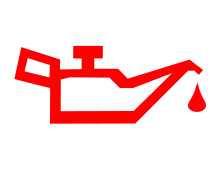 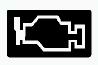 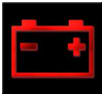 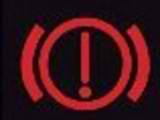 Achmed Bayraktar
Pflichten des Lenkers
WÄHREND DER FAHRT:
Führerschein mitführen / bei vorläufigem Führerschein mit amtlichem Lichtbildausweis
Zulassungsschein mitführen
Mit der Handhabung des FZG vertraut sein; ansonsten mit besonderer Vorsicht lenken
Während der Fahrt auftretende Mängel beachten.Anhalten und versuchen den Mangel zu beheben. Wenn Mängel auftreten, die Vorort nicht behoben werden können, darf wenn die Verkehrssicherheit nicht gefährdet wird, zum Ort gefahren werden wo eine Behebung möglich ist. (z.B.: Werkstatt/Tankstelle etc) An sonst das Fahrzeug abstellen/entfernen lassen.
Mängel und nicht vorschriftsgemäßer Zustand dem Zulassungsbesitzer melden.
Nicht mehr Lärm, Rauch, üblen Geruch oder Luftverunreinigungen verursachen, als bei sachgemäßen Betrieb nötig. (z.B.: bei Anhalten im Tunnel oder bei Eisenbahnkreuzungen Motor abstellen, Warmlaufenlassen verboten!)
Achmed Bayraktar
Pflichten des Lenkers
WÄHREND DER FAHRT:
KFZ oder das Lenken des KFZ nicht Dritten überlassen, ohne Zustimmung des Zulassungsbesitzers.
Auf Fahrten mitführen:
Warndreieck
Warnweste (ÖNORM EN 471 / DIN 20471)bei Verlassen des FZG auf Autobahnen oder auf unübersichtlichen Freilandstrassen bzw. bei Witterungsbedingter schlechter Sicht außerhalb des FZG tragen. 
Verbandszeug	
Auf Verlangen des öffentlichen Sicherheitsdienstes das FZG, Teile des FZG oder der Ausrüstung zugänglich machen, soweit dies ungefährlich und ohne besondere Fertigkeiten möglich ist.
Auf Verlangen FZG Dokumente, Führerschein, Zulassungsschein, etc… zur Kontrolle aushändigen.
Achmed Bayraktar
Pflichten des Lenkers
WÄHREND DER FAHRT:
Unfälle dem Zulassungsbesitzer unverzüglich melden. (sofern der Lenker es nicht selbst ist)
Telefonieren nur mit Freisprecheinrichtung
Warnblinker nur im Falle einer Panne, Behinderung oder Absicherung
Beim Abstellen oder Entfernen vom KFZ
Motor abstellen
FZG absichern => Fenster zu; FZG versperren; gegen Abrollen sichern.
Achmed Bayraktar
Pflichten des Lenkers
KINDERSICHERUNG:
Kinder entsprechend Größe & Gewicht sichern!
Kinder bis 14 Jahre, die nicht größer als 1,50 Meter sind, benötigen eine dem Gewicht und der Größe des Kindes entsprechende Rückhaltevorrichtung, die nur auf Fahrzeugsitzen, die mit einem passenden Sicherheitsgurt ausgestattet sind, verwendet werden darf.
Kinder über 1,50 Meter dürfen und müssen einen herkömmlichen Sicherheitsgurt benützen. (Bis 14 Jahre ist der Lenker verantwortlich für die Einhaltung dieser Bestimmung)
Ab einer Körpergröße von 135 cm darf ein höhenverstellbarer Dreipunktgurt ohne Kindersitzpolster benützt werden, wenn sichergestellt ist, dass der Schultergurt nicht über den Hals des Kindes verläuft, was ohne höhenverstellbaren Sitz nicht realisierbar ist. Dieser Fall sollte nur eine Ausnahme darstellen.
Die Verwendung von Reboardsitzen, bei denen die Rückhaltevorrichtung gegen die Fahrrichtung montiert ist, ist auf dem Beifahrersitz ist nur mit deaktiviertem Airbag erlaubt.Davon abgesehen ist für der sicherste Platz für die lieben Kleinen auf der Rückbank!
Ein Kindersitz muss mit einem Prüfzeichen versehen sein. Erlaubt sind die Prüfzeichen ECE – 44.04 und seit 2014 auch ECE 129.
Achmed Bayraktar
Pflichten des Lenkers
ALLGEMEIN:
Bei Verlust des Führerscheins => Anzeige bei der Polizei mit Verlustbestätigung/vorläufigem Führerschein max. 4. Wochen fahren erlaubt.
Bei Verlust der Kennzeichen => Anzeige bei der Polizei mit Verlustbestätigung max. 1. Woche fahren erlaubt.=> Ersatzkennzeichen gestalten (Form etwa wie Kennzeichen)
Bei Verlust des Zulassungsscheins => Anzeige durch Besitzer mit Verlustbestätigung max. 1. Woche fahren erlaubt.
Achmed Bayraktar
Pflichten des Zulassungsbesitzers
Der Zulassungsbesitzer
hat dafür zu sorgen, dass das Fahrzeug und seine Beladung den Vorschriften entsprechen.(Lenker muss vor Fahrtantritt Zustand kontrollieren; beide Verantwortlich)
hat dafür zu sorgen, dass für Fahrten
Verbandszeug
Warndreieck
Winterreifen ( in der Zeit von 1.Nov. – 15.April bei Winterlichen Fahrbahnverhältnissen)
bereitgestellt sind
darf das Lenken seines KFZ nur Personen überlassen, die eine passende Lenkberechtigung haben (Führerschein)
darf den Lenker nicht überfordern.
Achmed Bayraktar
Pflichten des Zulassungsbesitzers
Der Zulassungbesitzer
muss auf Anfrage der Behörde Auskunft erteilen, wer zu einem bestimmten Zeitpunkt das KFZ gelenkt oder abgestellt hat; oder eine Person benennen, die Auskunft erteilen kann. (Lenkererhebung)
für die regelmäßige Wartung bzw. Die wiederkehrende Begutachtung sorgen (§57a KFG):
Bei neuen FZG in 3 Jahren,
dann in 2 Jahren,
dann  jährlich, 
1 Monat vor Ablauf und 4 Monate nach Ablauf
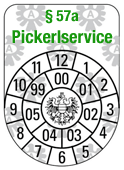 Achmed Bayraktar